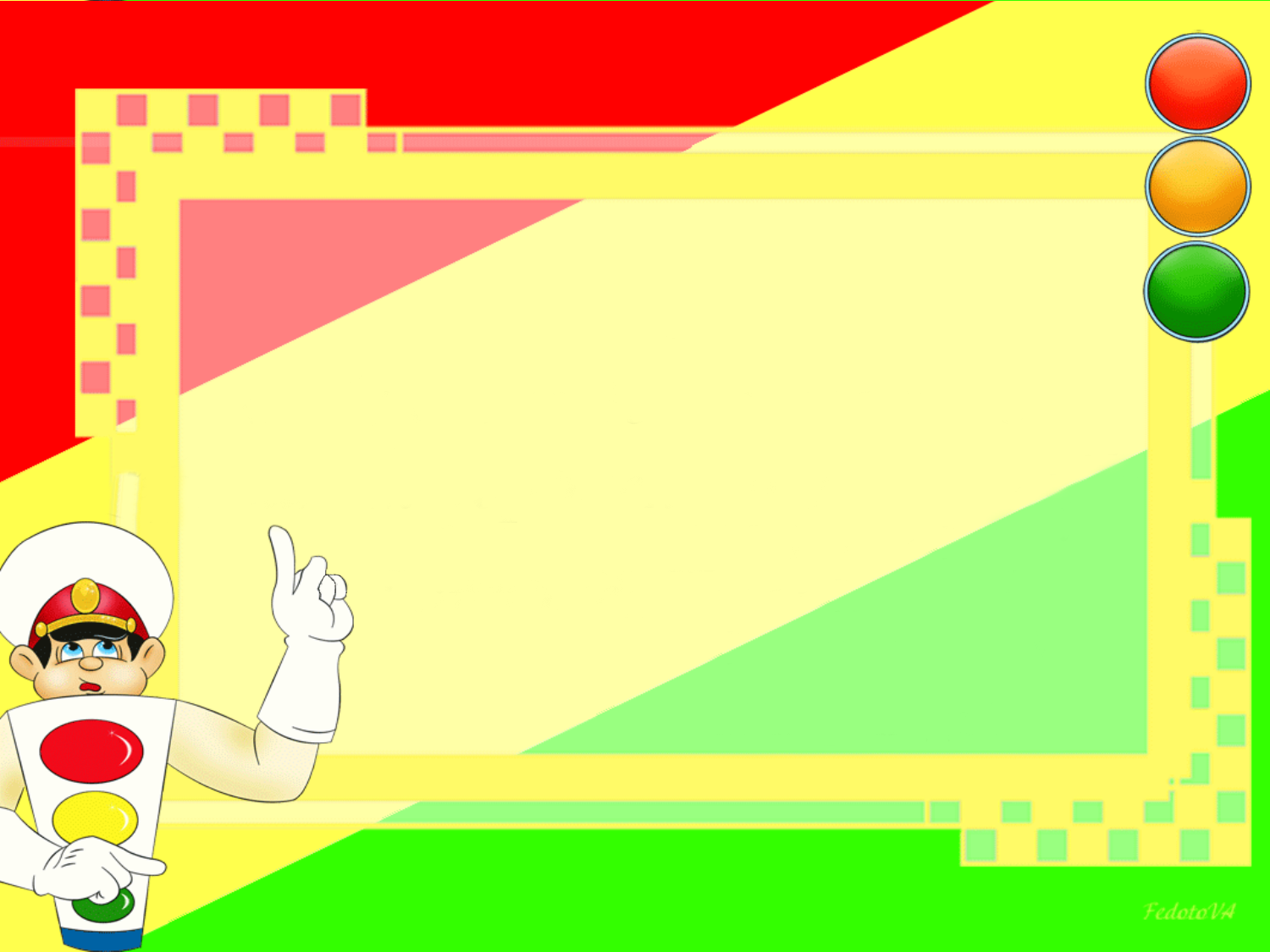 Проект «Безопасность на дороге»
Учитель – логопед : Гетманенко Юлия Дмитриевна
ГБДОУ детский сад № 97
Компенсирующего вида 
Центрального района Санкт-Петербурга
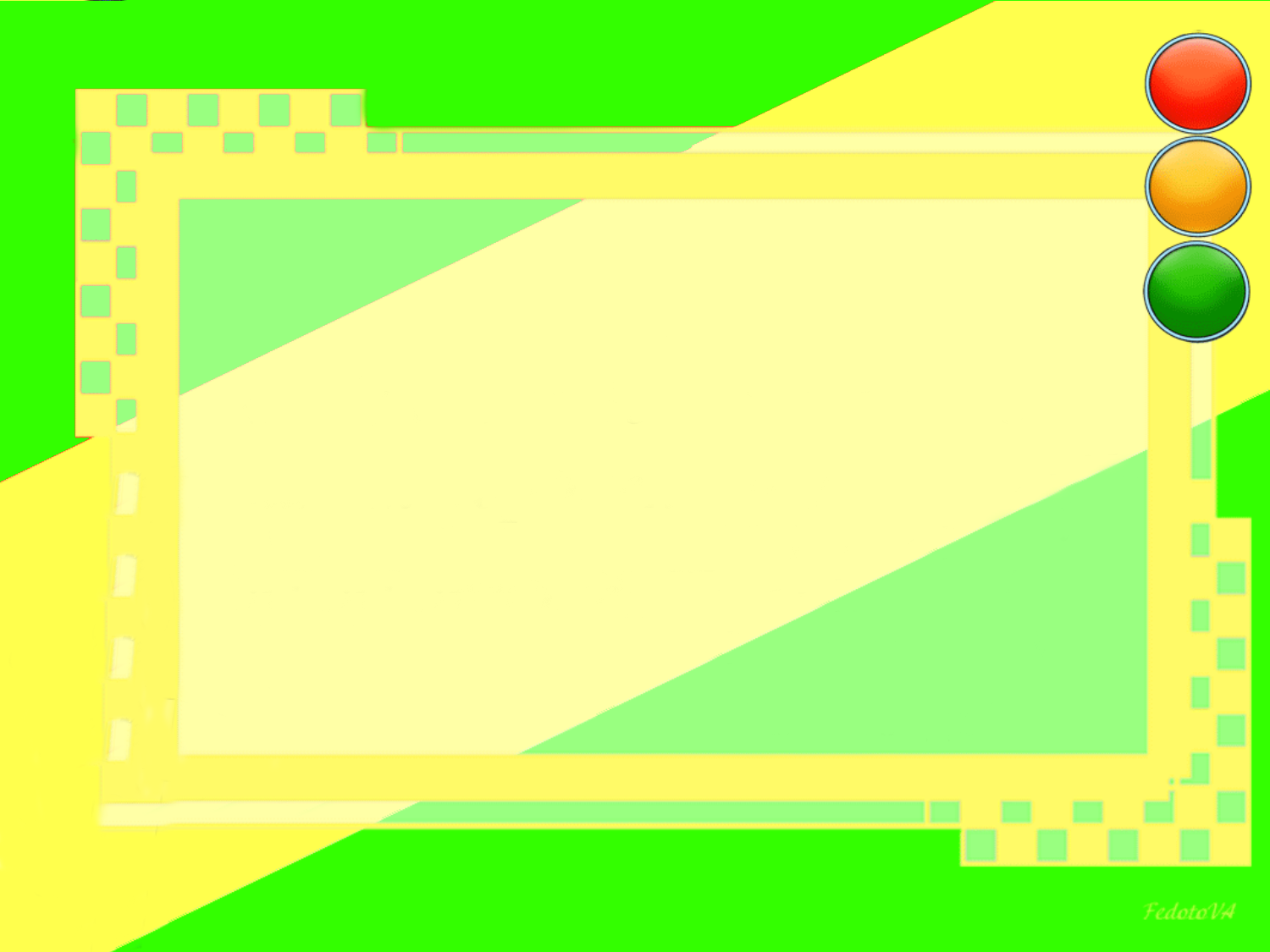 Цель: расширить и закрепить знания о правилах дорожного движения
Коррекционно – образовательные задачи: уточнение и  расширение активного  словаря по теме «Транспорт» и «Правила дорожного движения». Обогащение словаря прилагательными, глаголами. Закрепление практического употребления предлогов  -В , -НА , -ПОД. Согласование сушествительных с прилагательными в роде, числе, падеже.
Коррекционно – развивающие задачи: развитие связной речи . 
Развитие памяти, внимания, мышления. Развитие мелкой моторики, координации речи с движением.
Коррекционно – воспитательные задачи: формирование навыков сотрудничесвтва, взаимодействия, доброжелательности, самостоятельности.
 
В презентации использовались фотографии и картинки из поисковой системы «Яндекс» и с сайта ГБДОУ № 97
Этапы проектной деятельностиI этап: подготовительный
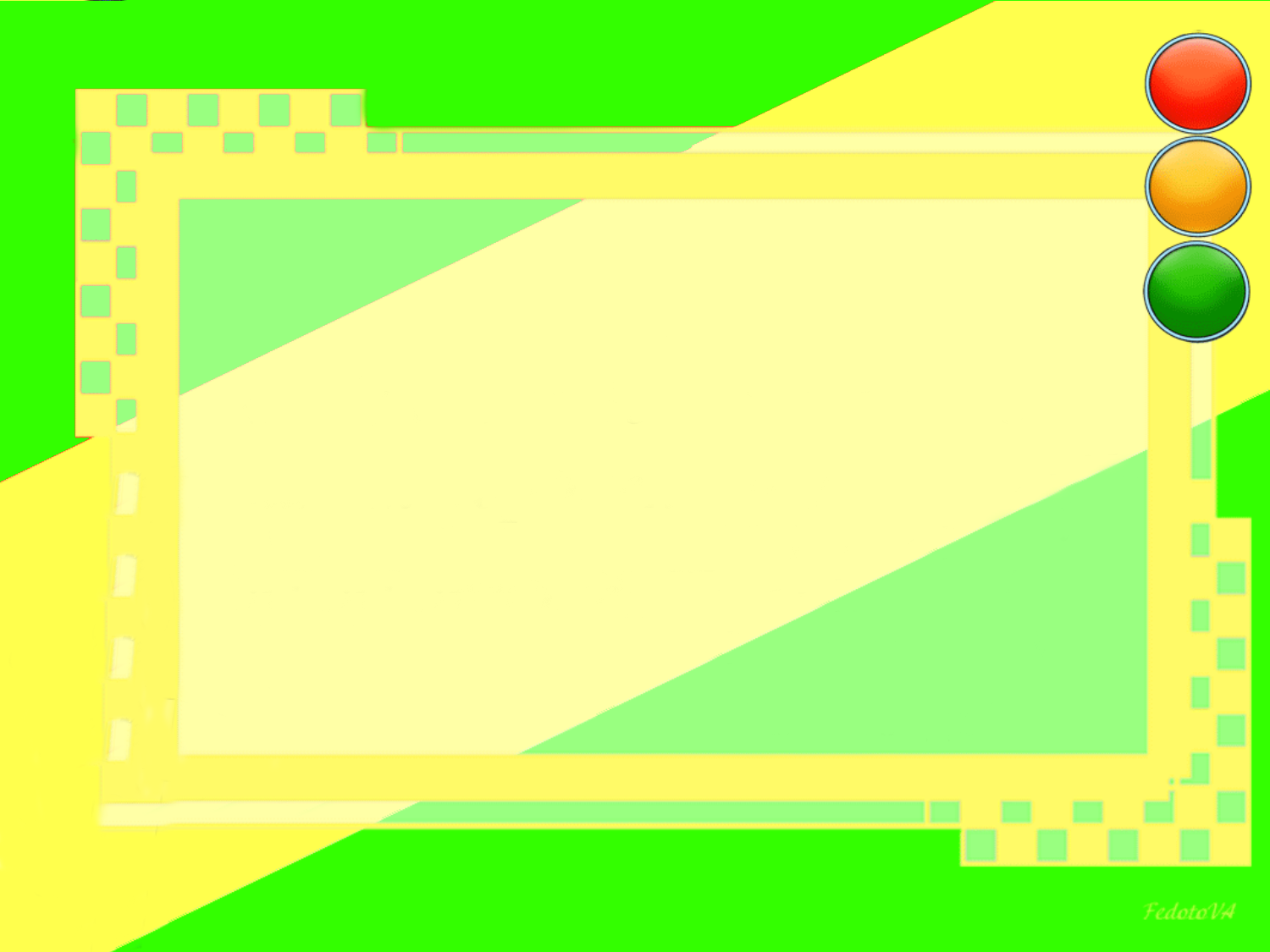 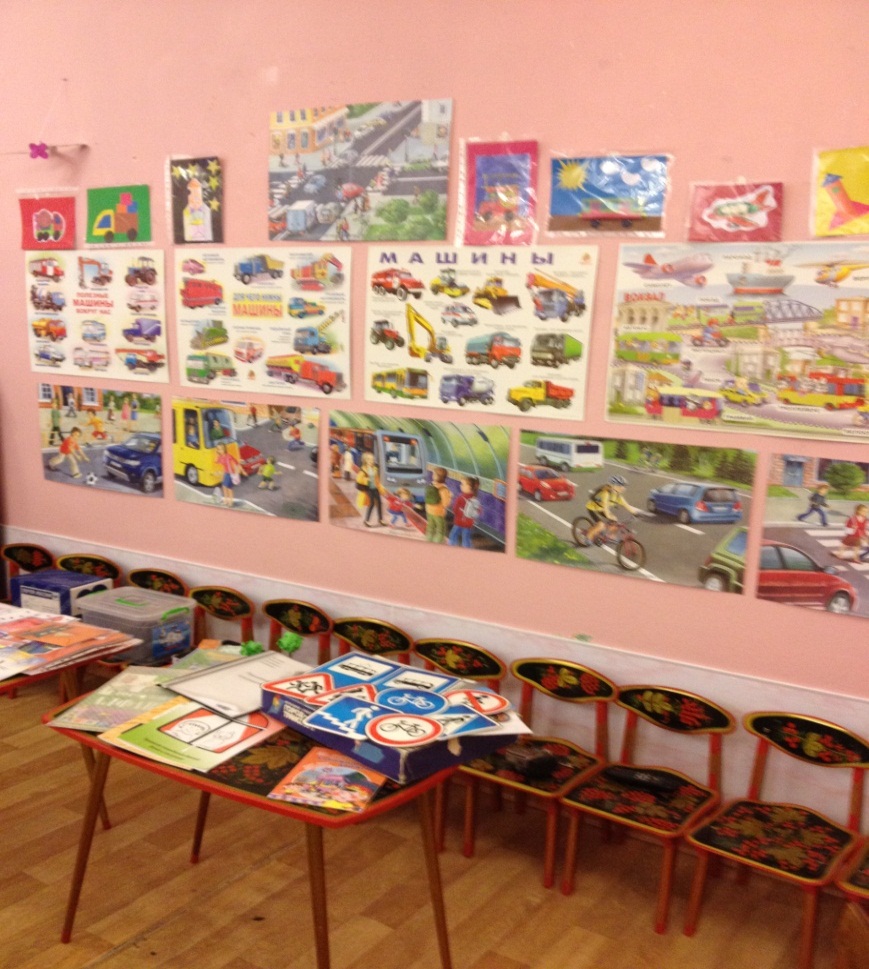 1. Проблема
2. Сбор информации (мониторинг)
3. Работа с родителями 
     (беседа, анкетирование)
4. Создание творческой группы
5. Подбор дидактического материала
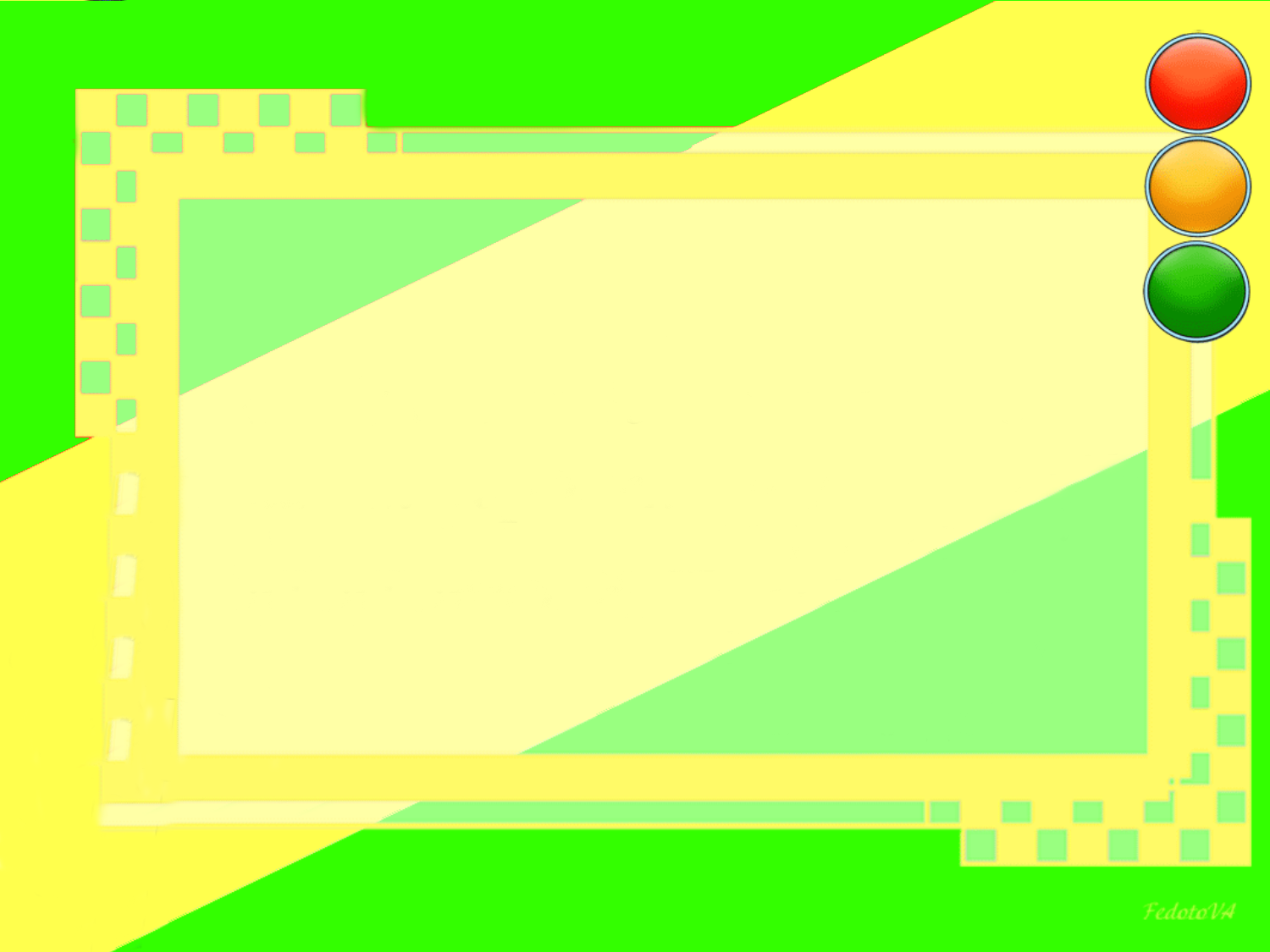 II этап - Внедрение
Занятия  (беседы,  рассматривание  иллюстраций, закрепляющие знания  правил дорожного движения, составление  описательного и сюжетного рассказов о поведении на проезжей части
просмотр слайдов с отражением опасных ситуаций на дороге 
Игры: настольно-печатные, сюжетно-ролевые, моделирование, раскраски, штриховки, ребусы, кроссворды по теме «Правила дорожного движения»
Разработка дидактических игр
Досуги, викторины, открытые занятия
Работа с родителями, совместная выставка работ « Светофор»
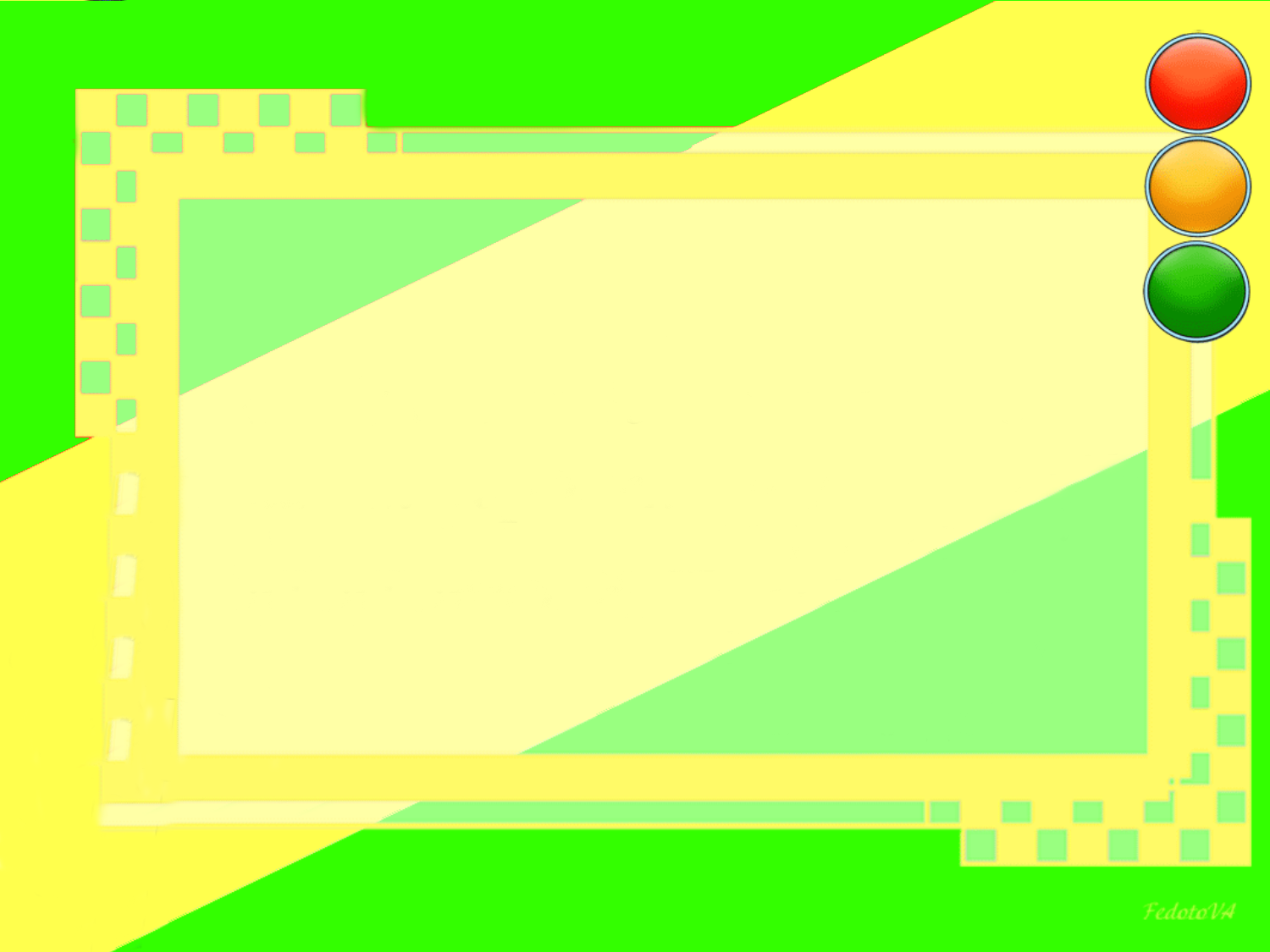 III этап - Результат проекта (продукт детской деятельности)
Индивидуальные и исследовательские    проекты детей

Коллективная деятельность детей
Выставка детских рисунков
Подведение итогов (игры, конкурсы, викторины)

     Результат проекта (детское творчество)
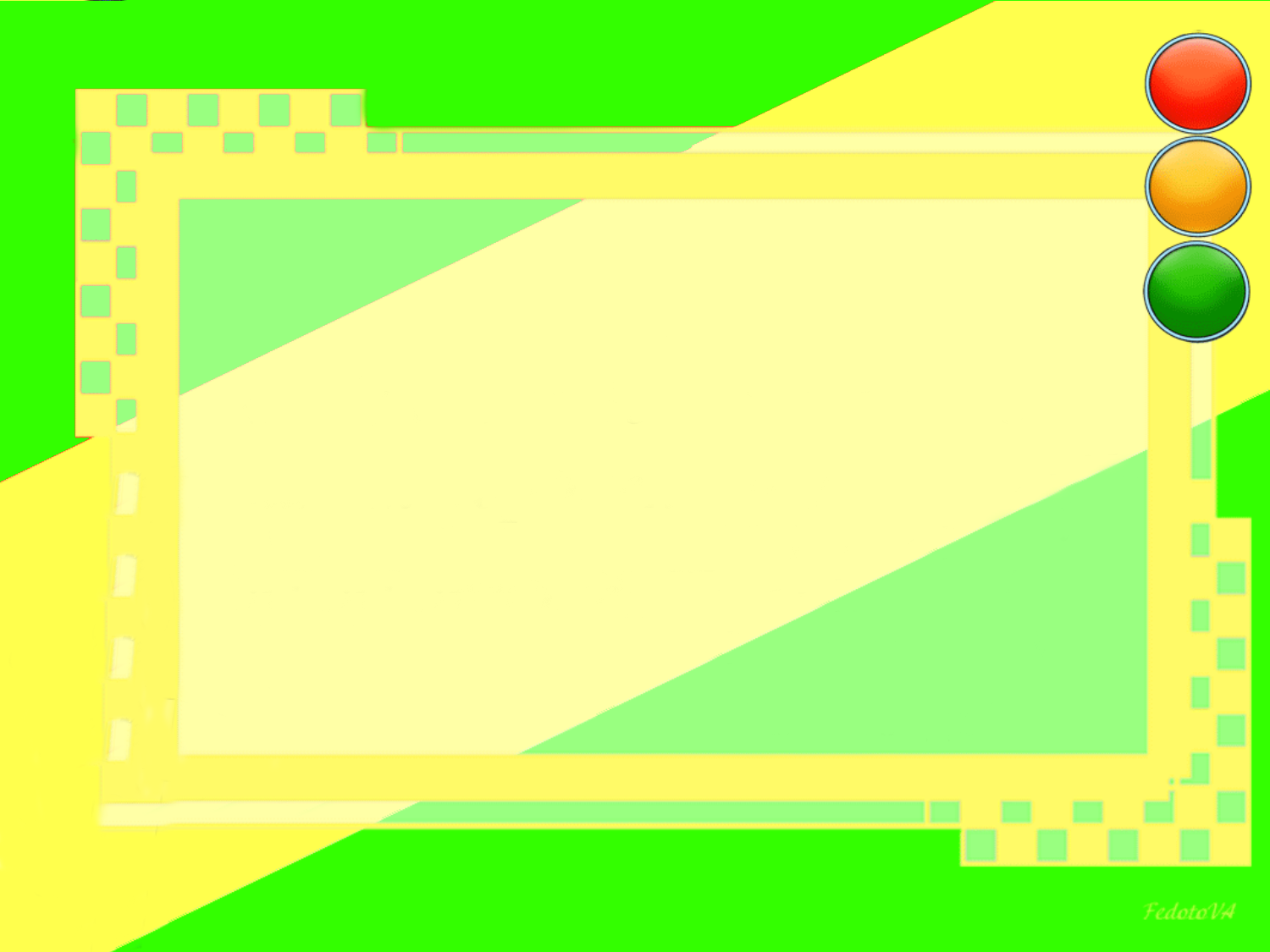 Литература
1.Т.А. Шорыгина «Осторожные сказки. Безопасность для малышей» Изд.  «Книголюб», 2008г.
2. В.М.Трофимов «Азбука маленького пешехода» Изд. «Ансел-Пресс», 1998
3. Муниципальное образование Владимирский округ «Детям о правилах дорожного движения» Изд.: СПб МУ «Муниципальная информационно-архивная служба», 2012г.
4.Ю.В.Волков, В.К.Комлев, В.Ф.Герасименко «Ваша безопасность в мегаполисе» С-Пб. По заказу 
Муниципального образования Владимирский округ, 2008г.
5. Н.А.Извекова «Правила дорожного движения»  Изд. –М.: «Просвещение», 1983г.
6. С.В.Бурдина «Учим дорожные знаки» г. Киров, 2004г.